Evidence of Impact Community Group Session
Tanya Joosten
University of Wisconsin - Milwaukee 
Patsy Moskal
University of Central Florida
Collaborate in today’s discussion doc at  https://tinyurl.com/EOIEDU18
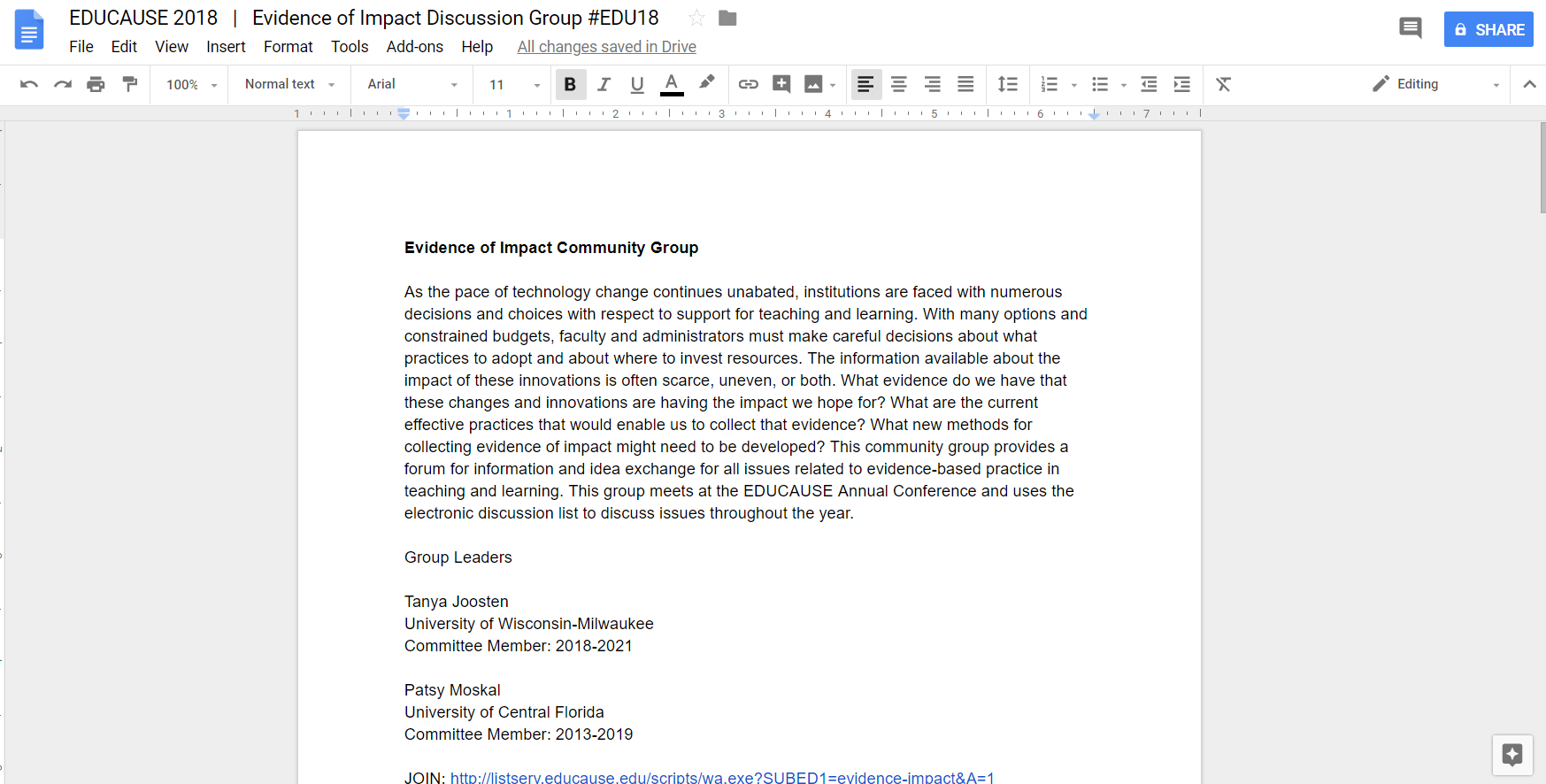 UCF RITE
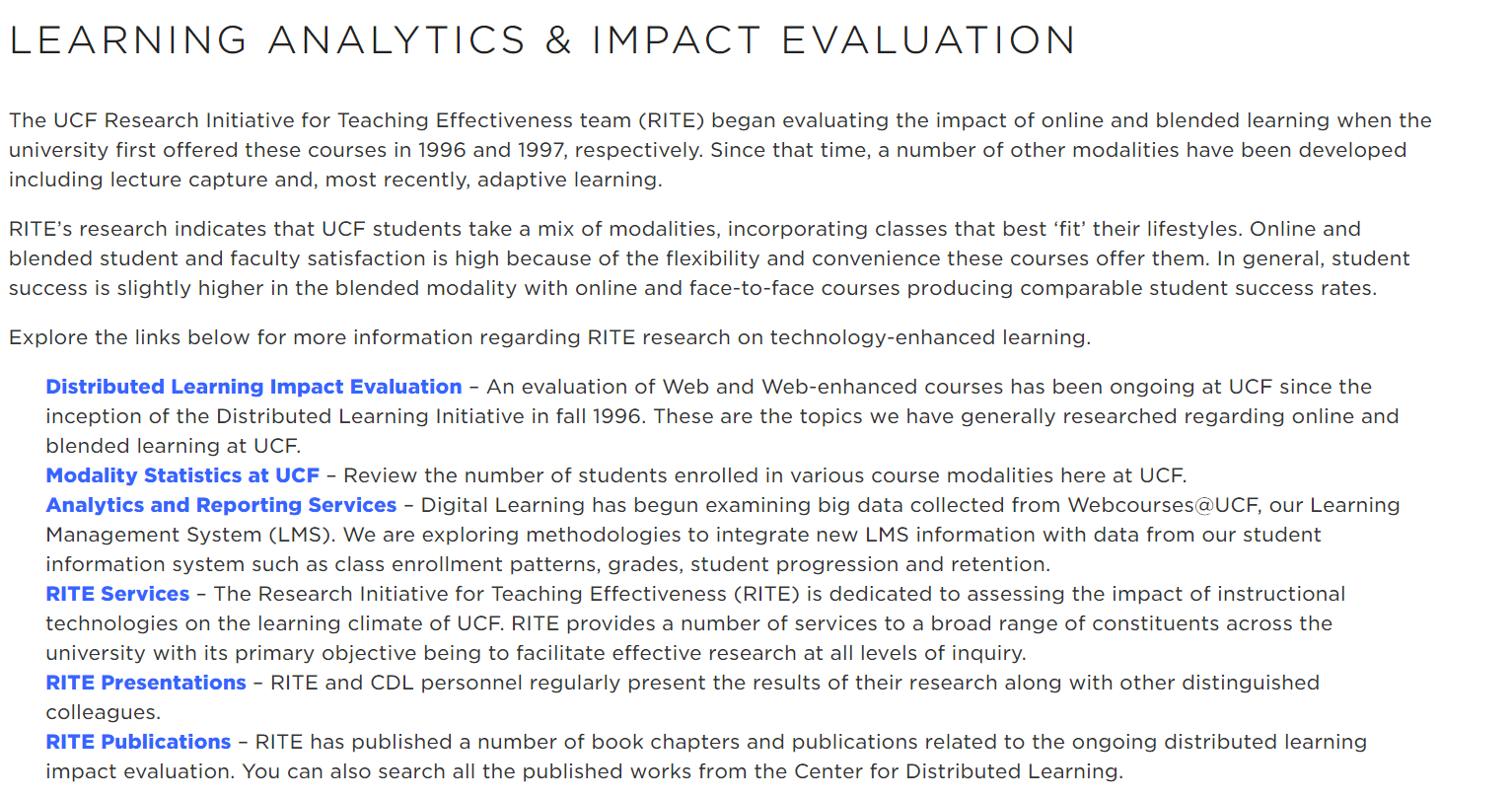 https://digitallearning.ucf.edu/learning-analytics/
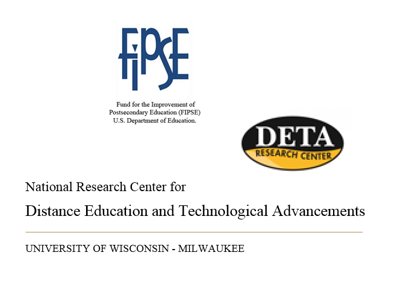 DETA activities
What resources can you share with the group today that can support other’s research efforts?
Please plug into the collaborative doc at https://tinyurl.com/EOIEDU18
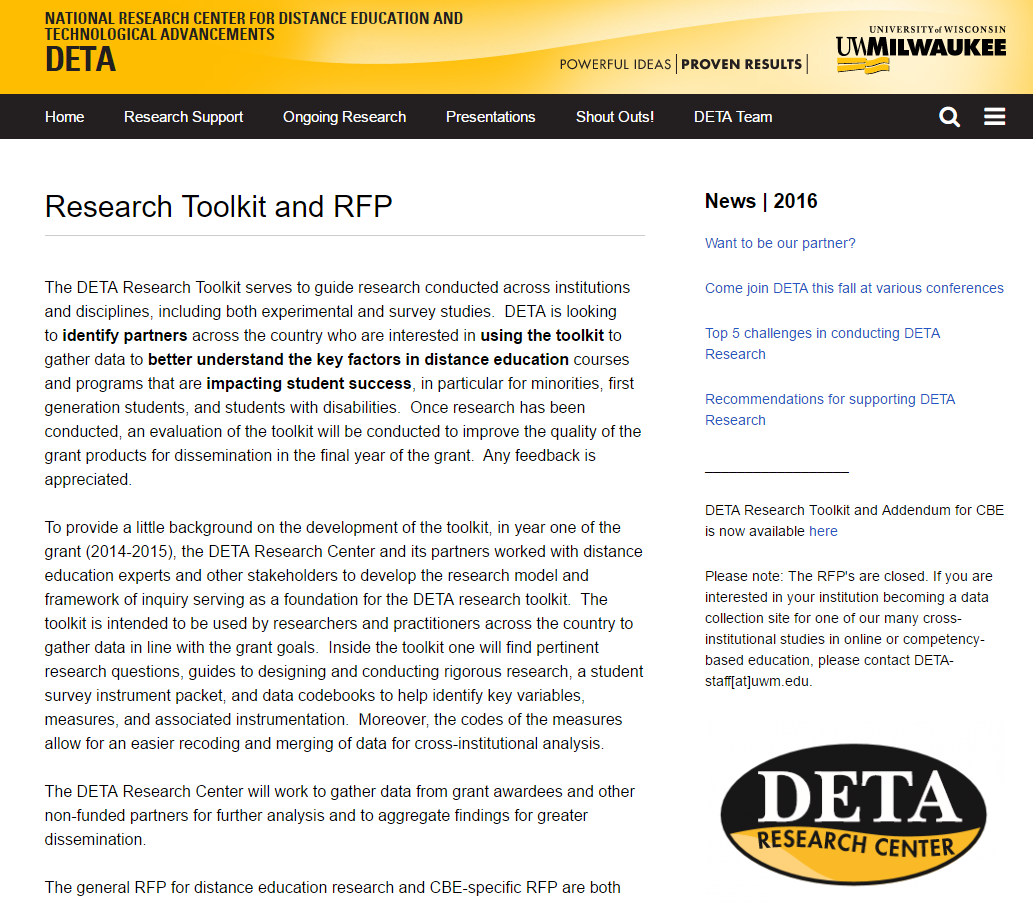 http://uwm.edu/deta/toolkits/
What research are you doing or want to do at your university?
Please describe in 2 minutes or less
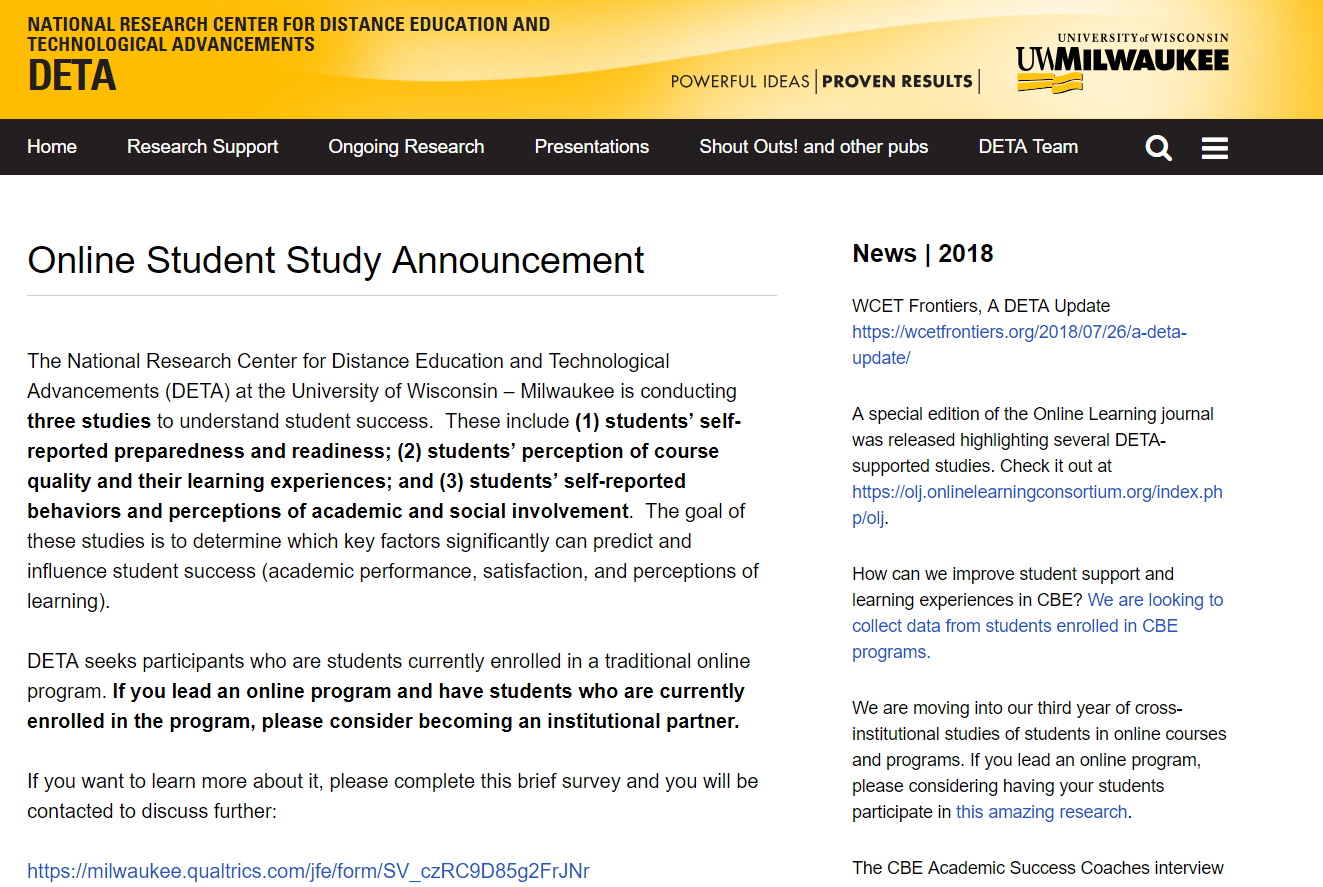 https://uwm.edu/deta/online-student-study-announcement/
What challenges have you had in conducting research at your university?
Please describe in 2 minutes or less
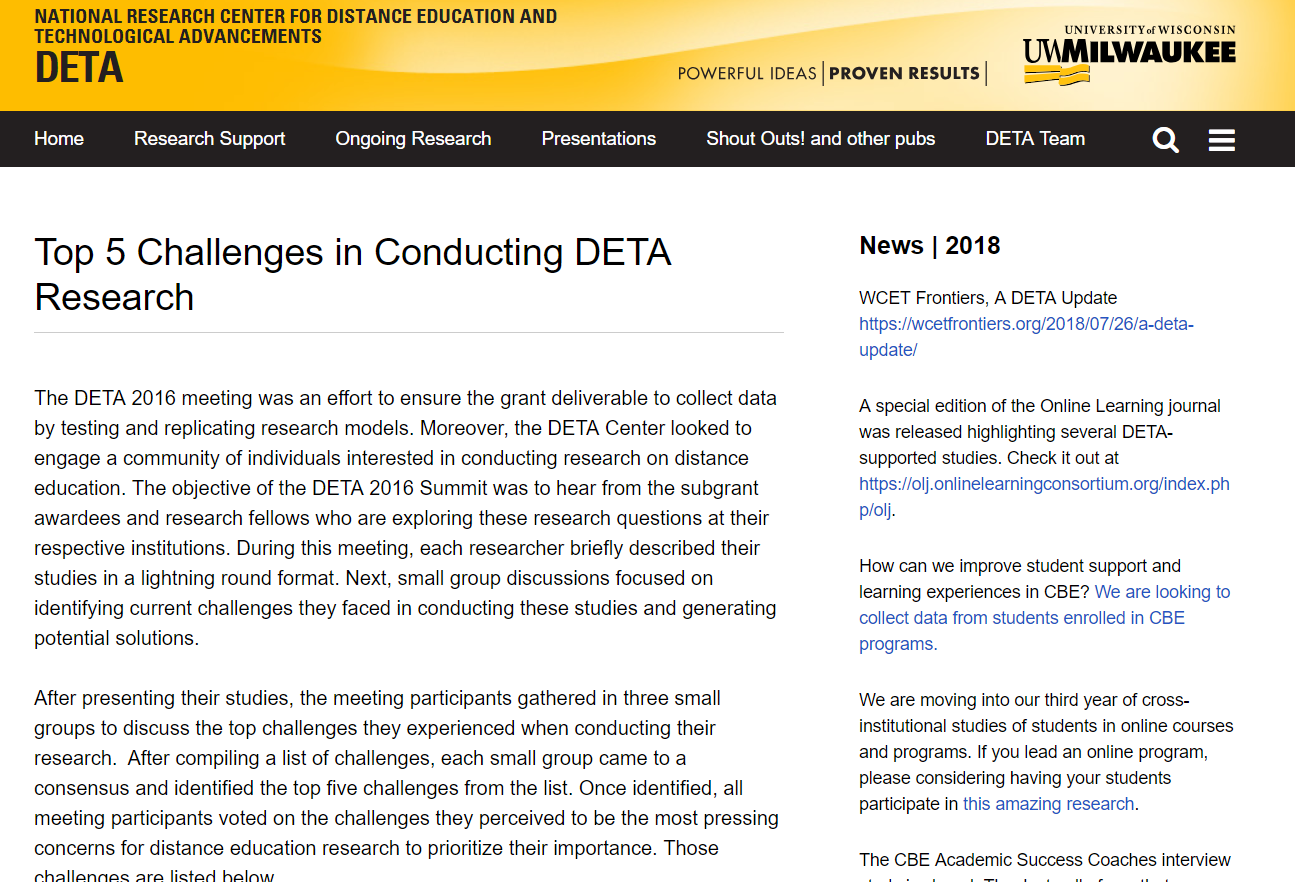 https://uwm.edu/deta/top-5-challenges-in-conducting-deta-research/
What findings have you discovered that helped you improve practices on your campus?
Please describe in 2 minutes or less
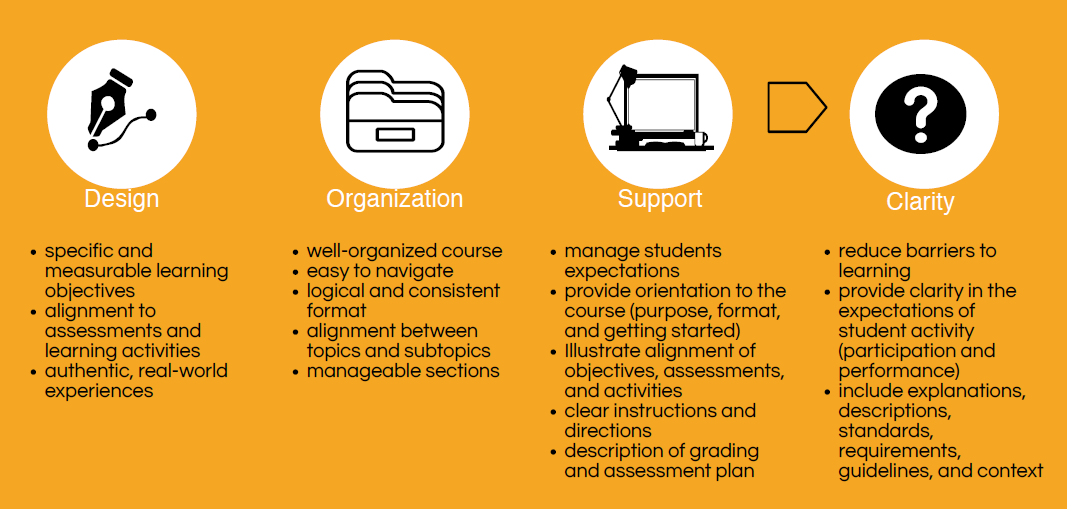 Course structure
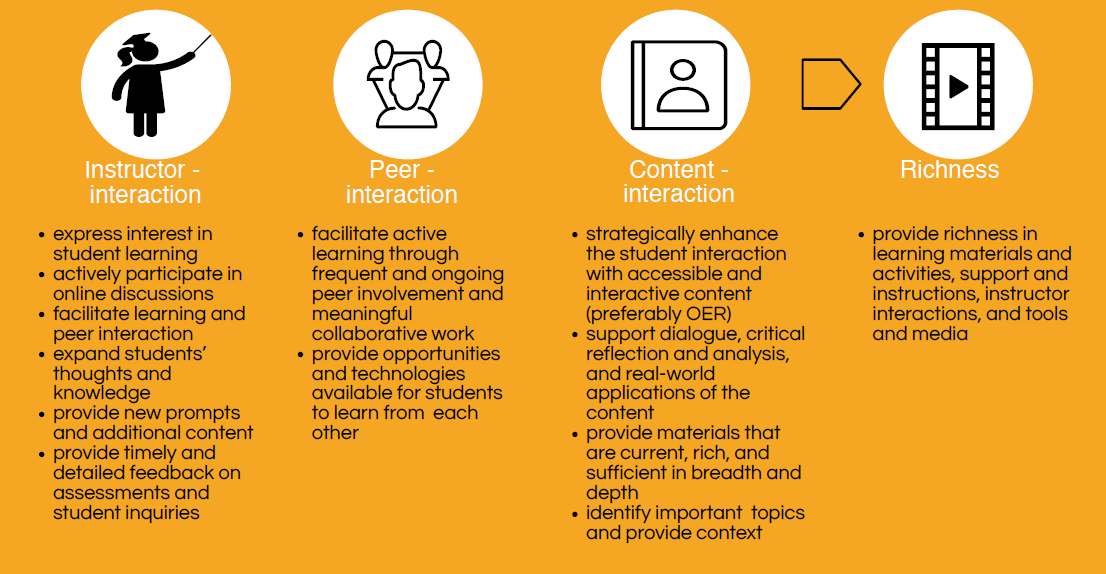 Course activity
Please take a moment to evaluate this sessionThere are two ways to access the session and presenter evaluations
1

2
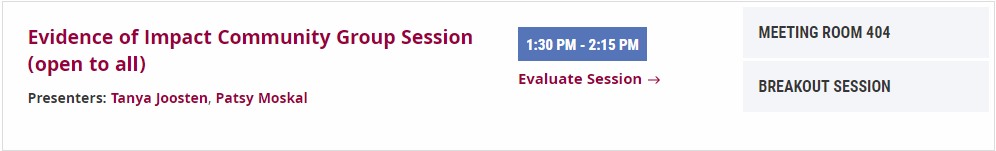 In the online agenda, click on the “Evaluate Session” link
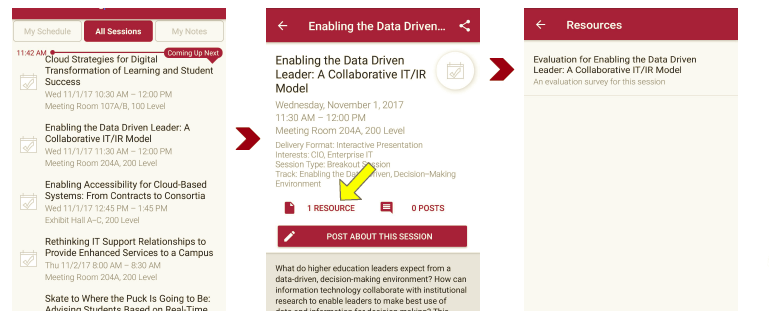 From the mobile app, click on the session you want from the schedule > then click the associated resources > and the evaluation will pop up in the list
Contact Us!
Tanya Joosten
tjoosten@uwm.edu
Director, Digital Learning Research and Development, Academic AffairsCo-Director, National Research Center for Distance Education and Technological Advancements 
University of Wisconsin-Milwaukee
Patsy Moskal
Patsy.Moskal@ucf.edu
Associate Director, Research Initiative for Teaching Effectiveness
University of Central Florida